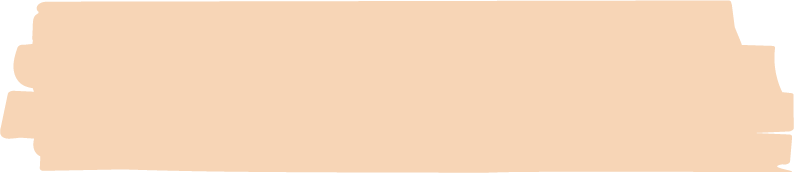 TRAVEL PLANNER
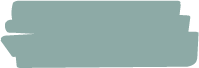 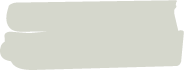 Where
When
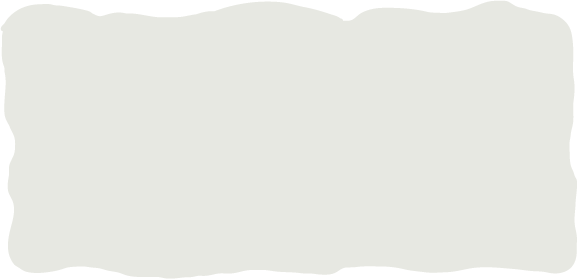 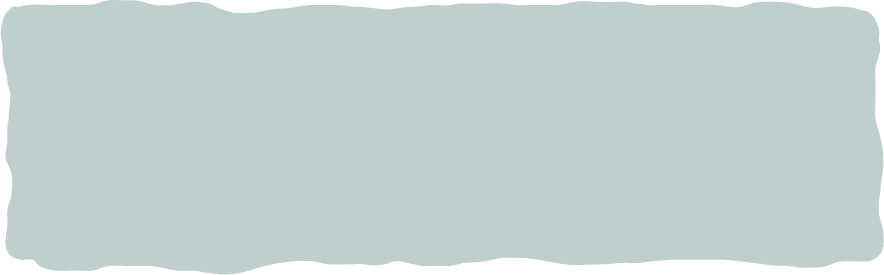 From:
To:
Pass:
Transport
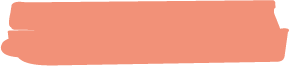 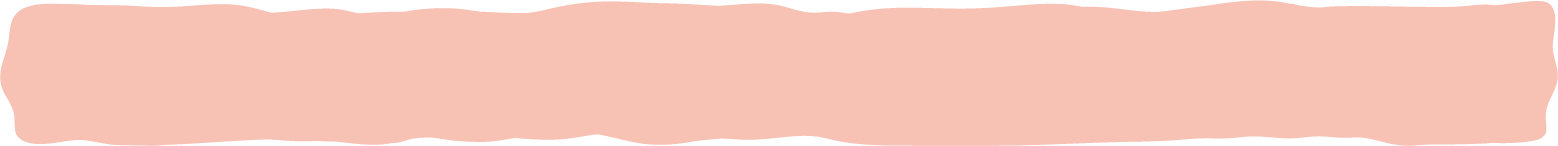 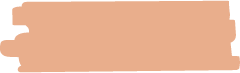 Details
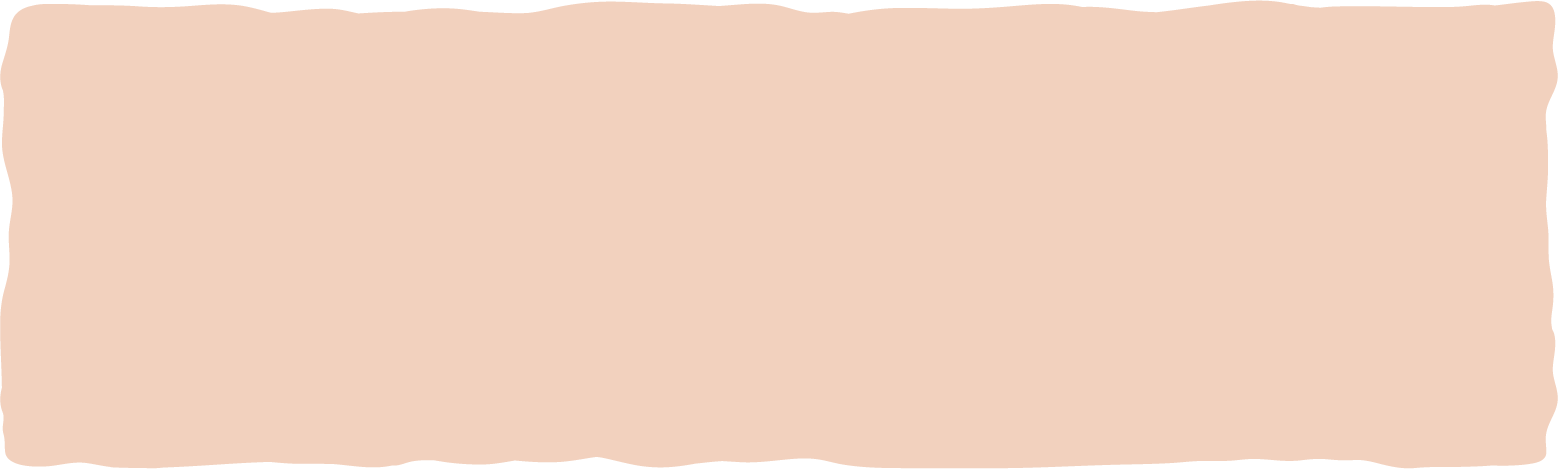 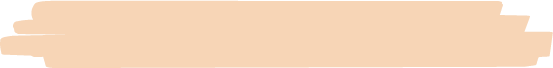 Documents, Money, Cards
To do Before
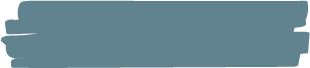 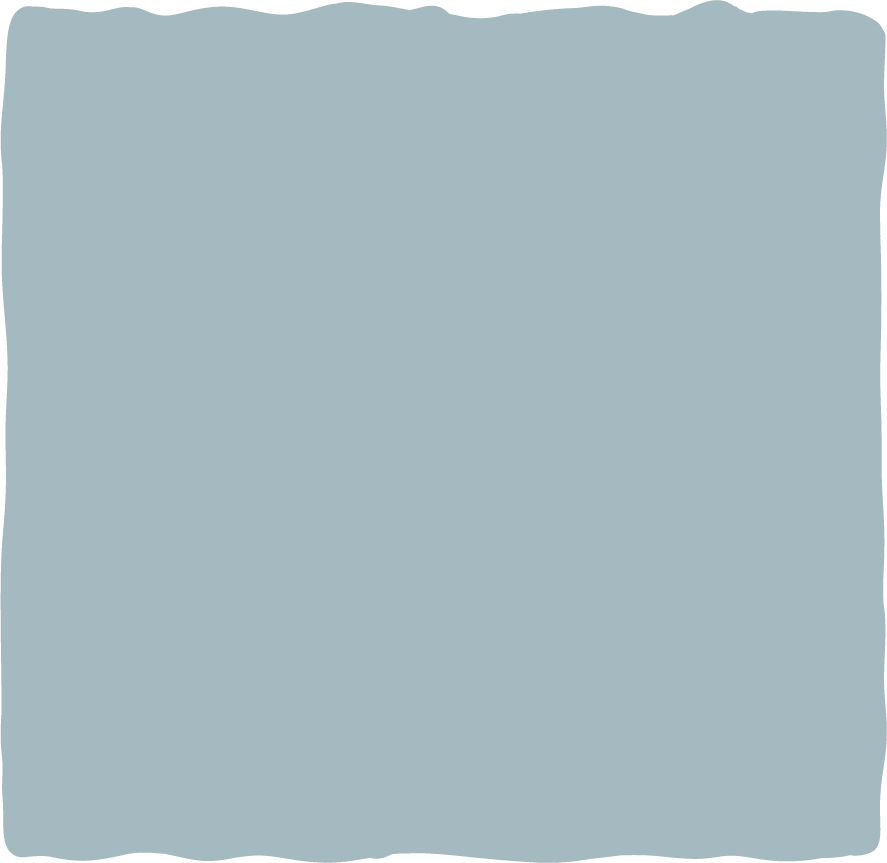 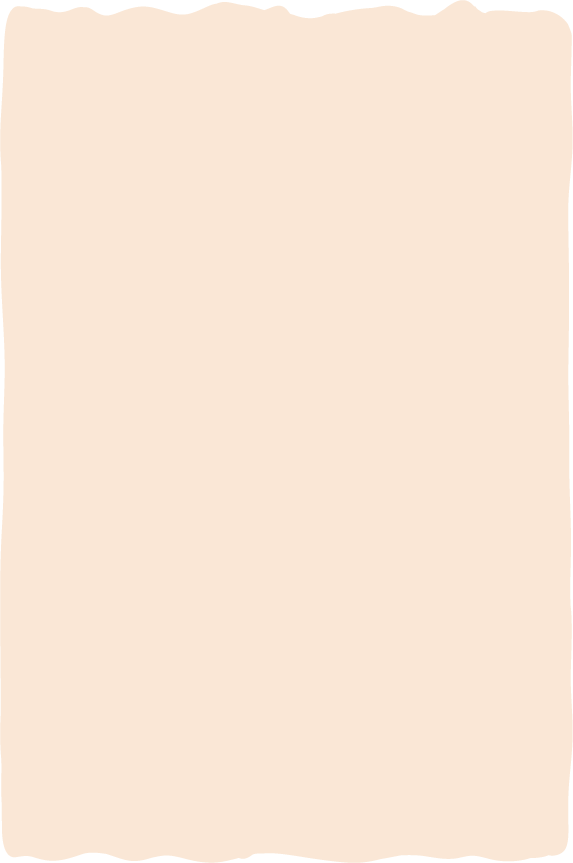